DEVELOPMENT OF A PLANAR FOCUSING COLLECTOR FOR CSP
K. C. Toussaint, Jr., P. M. Ferreira  University of Illinois at Urbana-Champaign
L. J. Guo University of Michigan
T. Wendelin, G. Zhu, M. Gray  National Renewable Energy Lab
TEAM
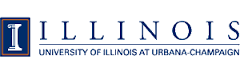 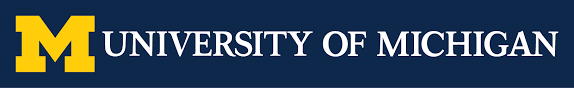 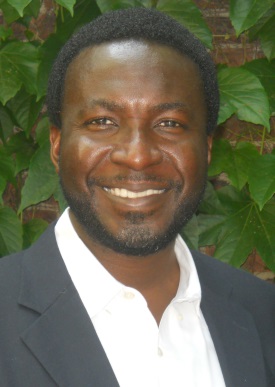 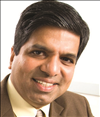 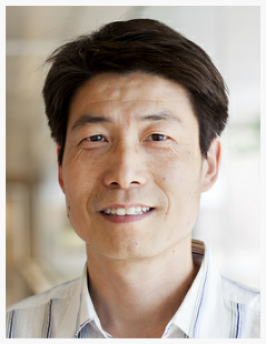 Kimani 
Toussaint, Jr.
Placid
Ferreira
L. Jay
Guo
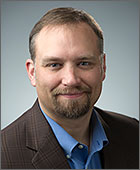 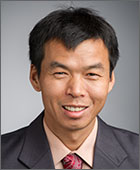 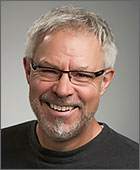 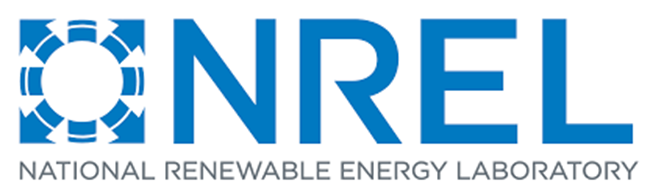 Matthew 
Gray
Guangdong 
Zhu
Tim 
Wendelin
2
OUTLINE
Project Goal
Impact
Innovations and Impact
DOE Impact
Approach
Testing
3
PROJECT GOAL
Development of a planar focusing collector (PFC) 
as low-cost alternative to parabolic trough collector (PTC)

Final deliverable: PFC with >97% solar weighted efficiency from ~400-2500 nm

Target cost: < $50/m2

TRL 3 to TRL 5
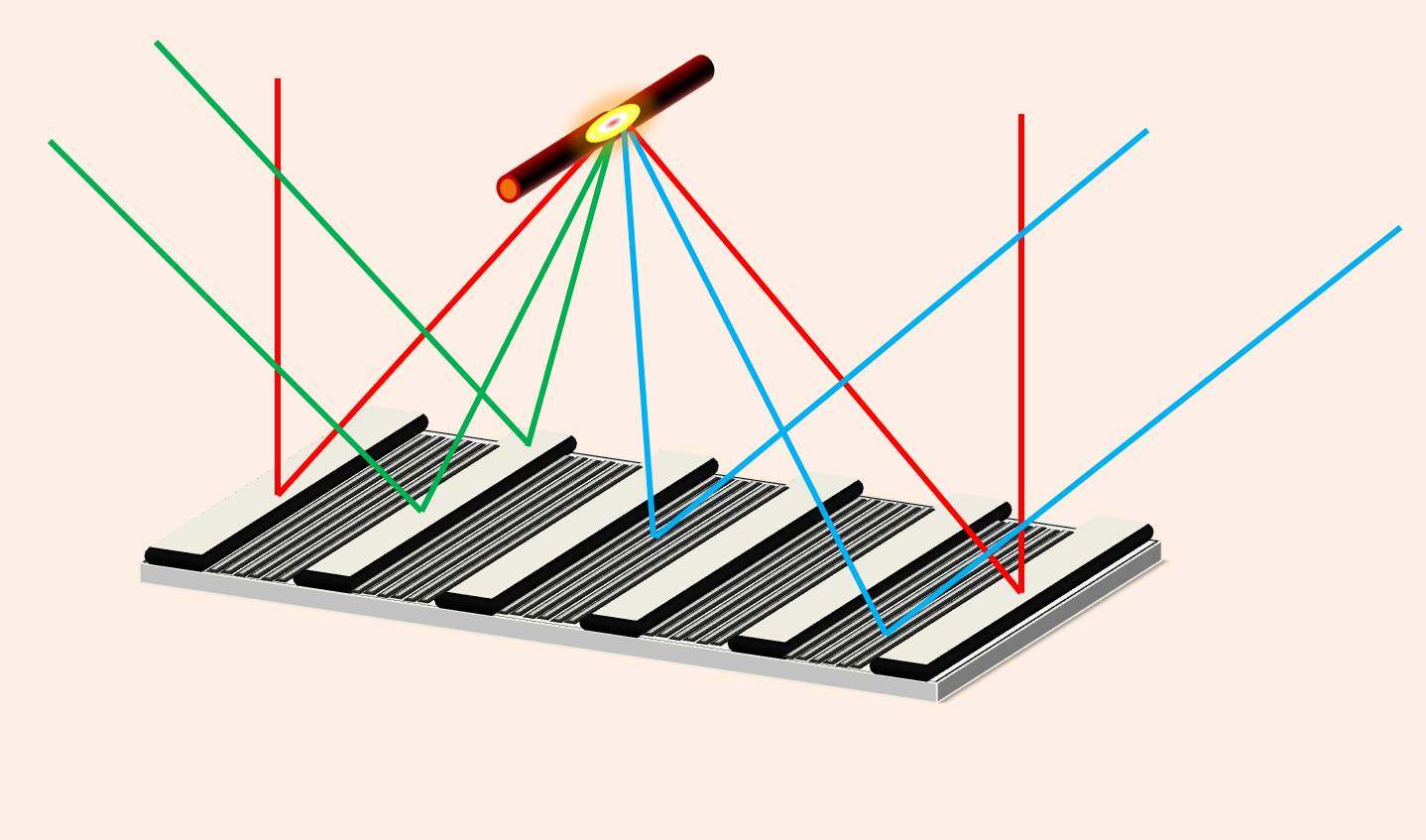 4
INNOVATION AND IMPACTS
Apply cutting-edge advancement in optics to reduce cost of solar collector field in CSP

PFC utilizes less surface area than PTC 
Save ~ 11% reflector area, compared with a state-of-the-art  6-meter-aperture trough design.

Eliminate requirement of maintaining a curved surface, thus enabling lower-cost manufacturing process designs
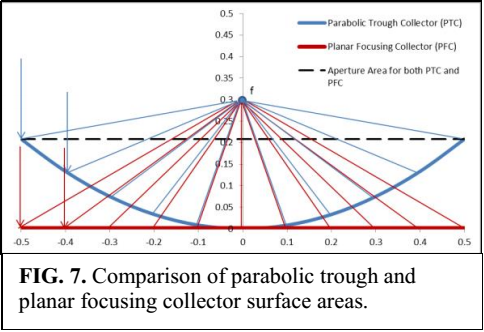 5
INNOVATION AND IMPACTS
Enabling focal length independent of reflector width
Reducing focal length will not lead to the increase of surface area
Reducing focal length leads to lower profile, thus lower wind load requirement

PFC provides larger design flexibility 
Can take advantage of lower cost manufacturing of a larger industry such as PV panels.
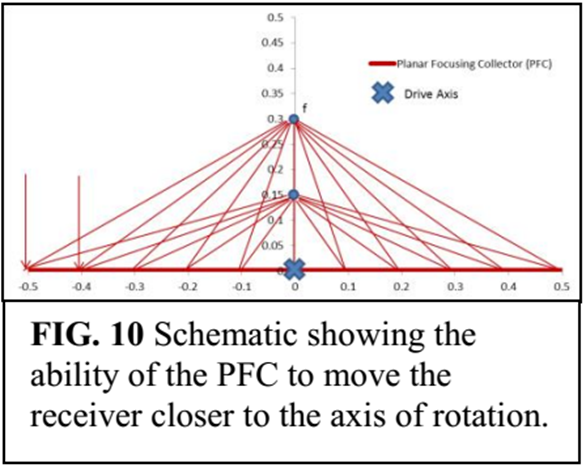 6
DOE IMPACT
Provide an innovative, potentially transformative (low-cost manufacturing) reflector design to minimize reflector/collector costs to achieve the SunShot goal

May impact other areas of solar thermal energy harvesting
Water desalination – water shortage emerging in southwestern states
Industrial process heat (IPH) – 36% total energy in manufacturing sector

May lead to a new application domain for metasurfaces and transformation optics
7
PRINCIPLE OF OPERATION
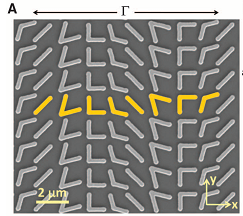 N. Yu, et al. Science 334,333-337 (2011)
Generalized Snell’s Law
Generalized Law of Reflection
8
COMPENSATING FOR LOSS
2D nanostructuring reduces confinement loss

Unlike conventional plasmonics, spatial confinement is NOT the goal of the proposed activity 

Approach will investigate 2D metal nanoantennas and combination of various metalized groove designs
9
COMPENSATING FOR CHROMATIC ABBERATION
Capasso Group showed that metasurface can be divided into unit cells (he used 600), with each cell designed to compensate for a specific l (1300 nm, 1550 nm, and 1800 nm)

Idea of correcting at multiple wavelengths is the same as standard doublet lenses
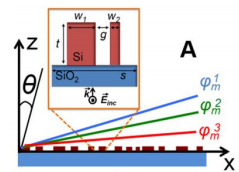 F. Aieta, et al. Science 347, 1342-1345 (2015)
Experimental Results (Capasso Group)
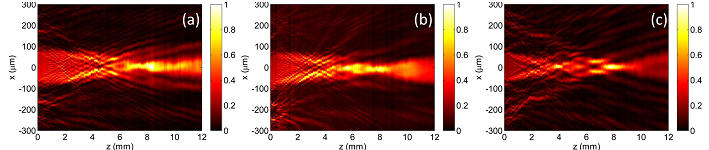 l3
l1
l2
10
M. Khorasaninejad, et al. NanoLetters 15, 5358-5362 (2015)
COST REDUCTION BY ROLL-TO-ROLL MANUFACTURING
Continuous R2R nanoimprint on 4” wide substrate
Developed by J. Guo (UM)
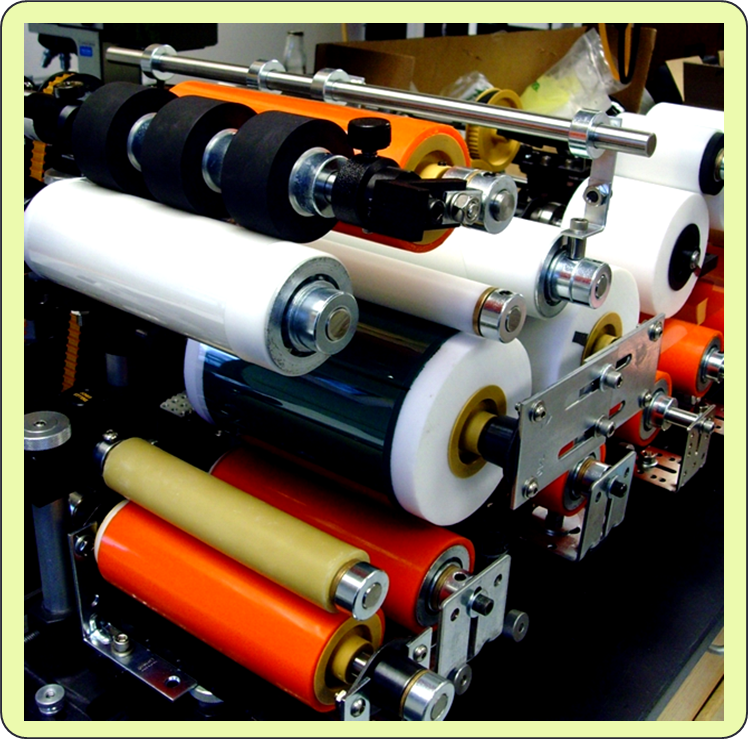 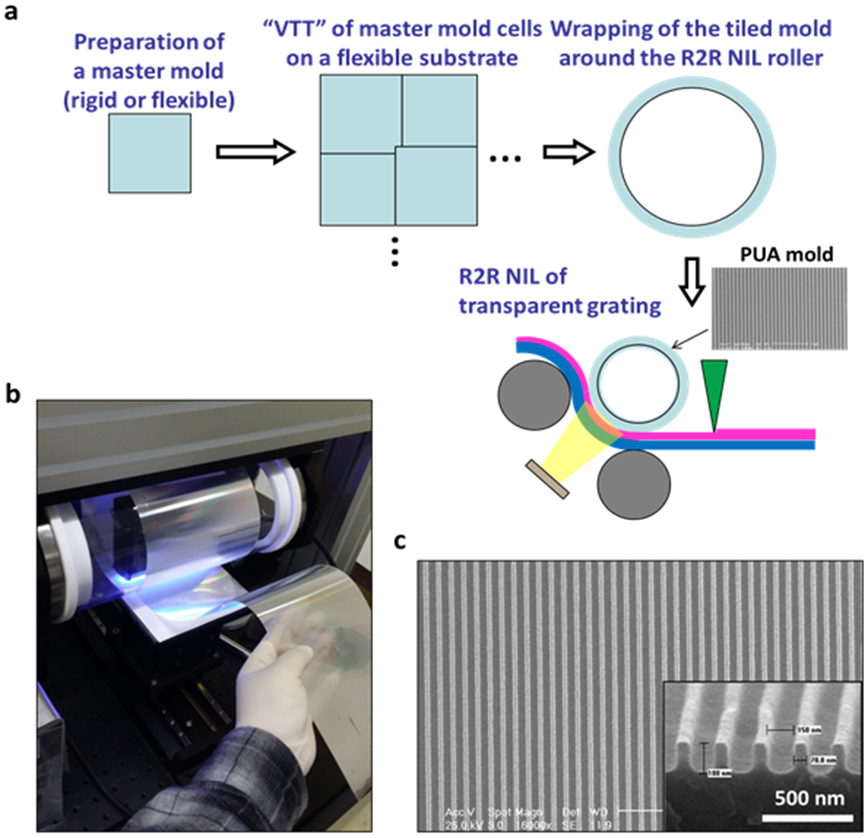 S. Ahn et al. Adv. Mater. 2008, 20, 2044; and ACS Nano, 2009, 3, 2304
11
TESTING
Various optical tests will be carried out with the aim of a concentration ratio of 50

Hemispherical reflectance testing ~400-2500 nm

Adhesion testing

Accelerated exposure testing
12
TECHNO-ECONOMIC ANALYSIS
Modeled annualized optical efficiency
-Using non-imaging optics model and SAM at the reference location of Daggett, CA.  

Cost analysis (< $50/m2)
-Utilize a cost model that incorporates latest market cost estimate for system components for a solar concentrating collector
13